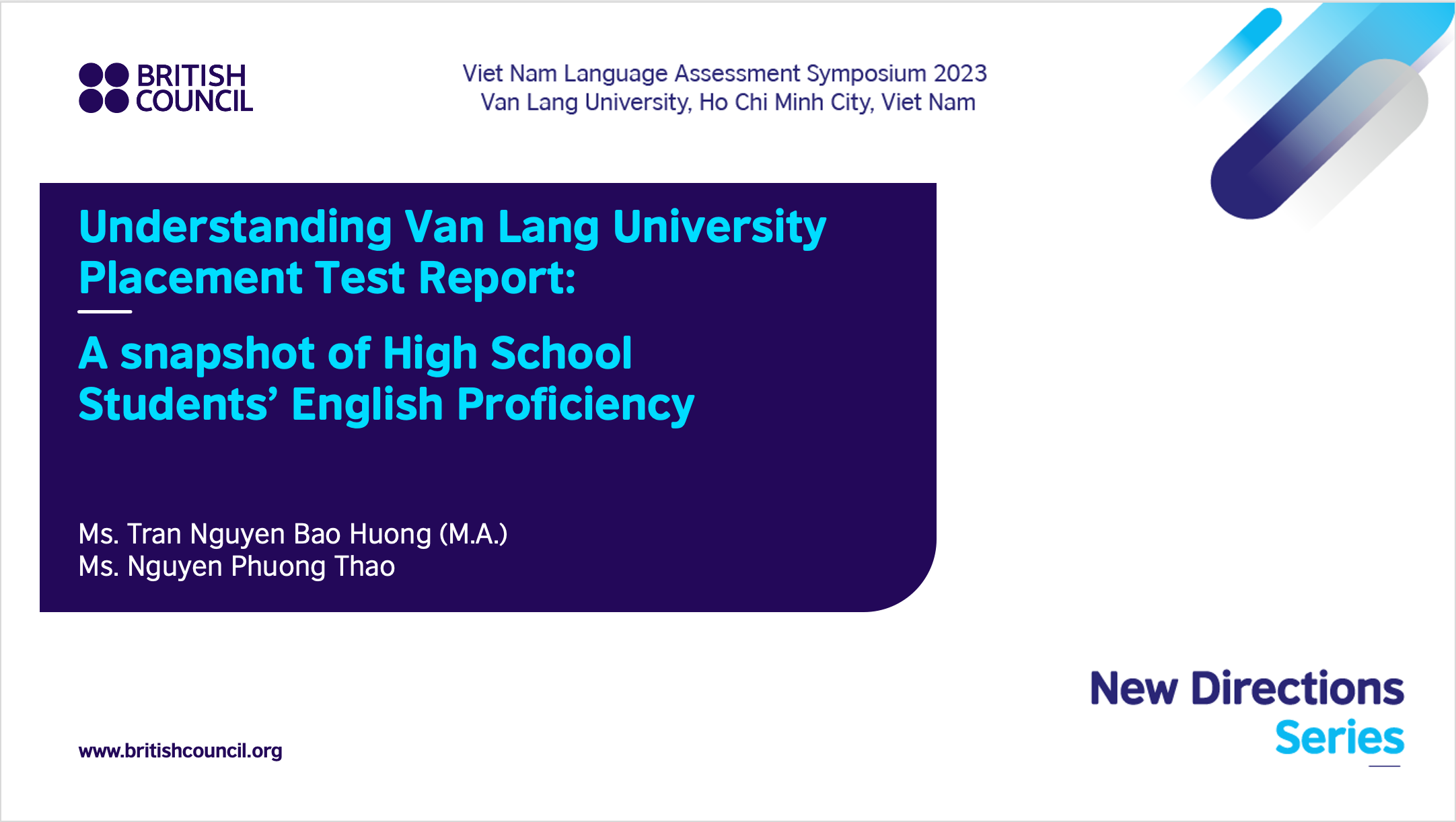 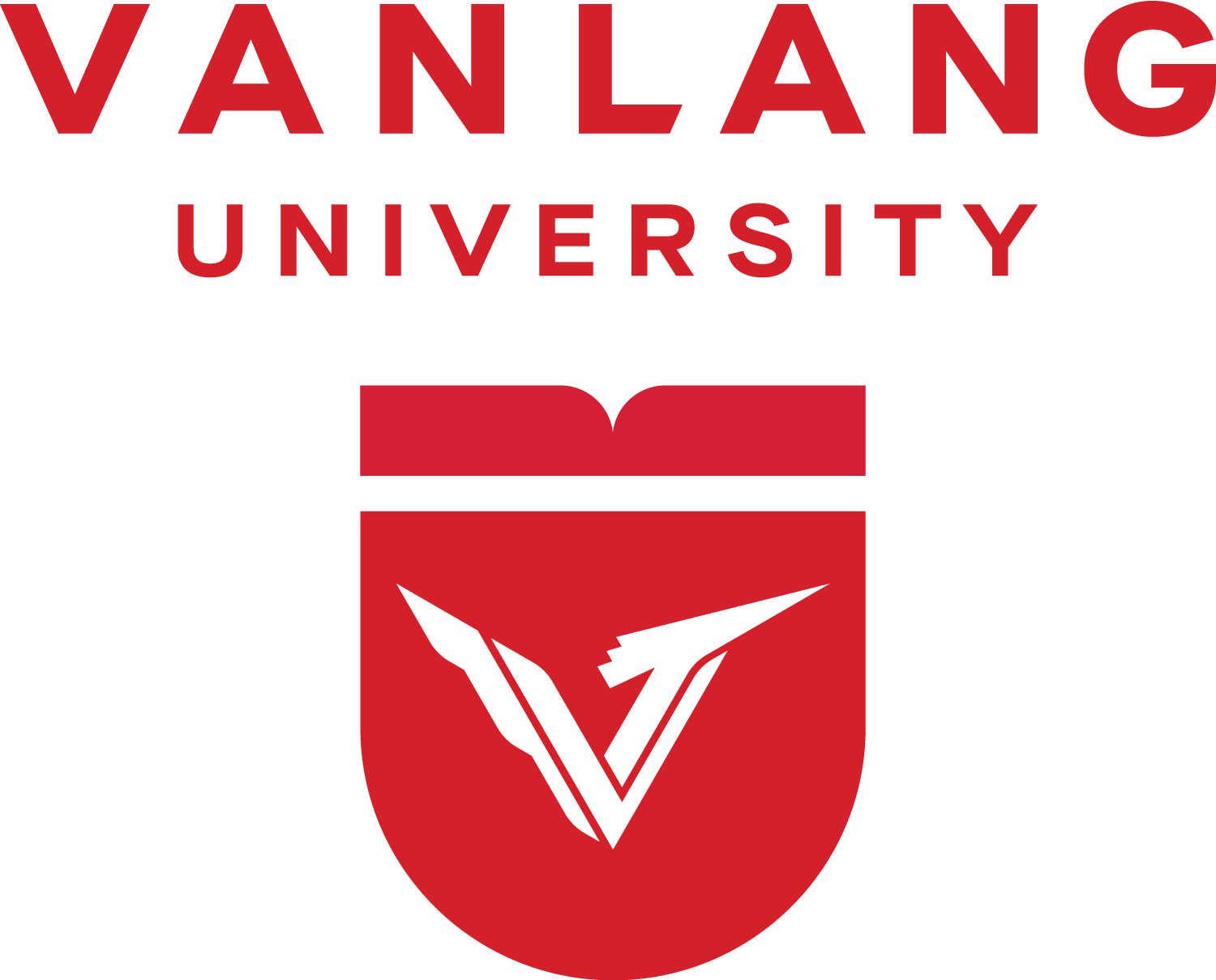 Van lang University
Source: https://nld.com.vn/giao-duc-khoa-hoc/pho-diem-thi-tot-nghiep-thpt-2022-20220724004417461.htm
“The goal is to turn data into information, and information into insight.”

- Carly Fiorina -
2022
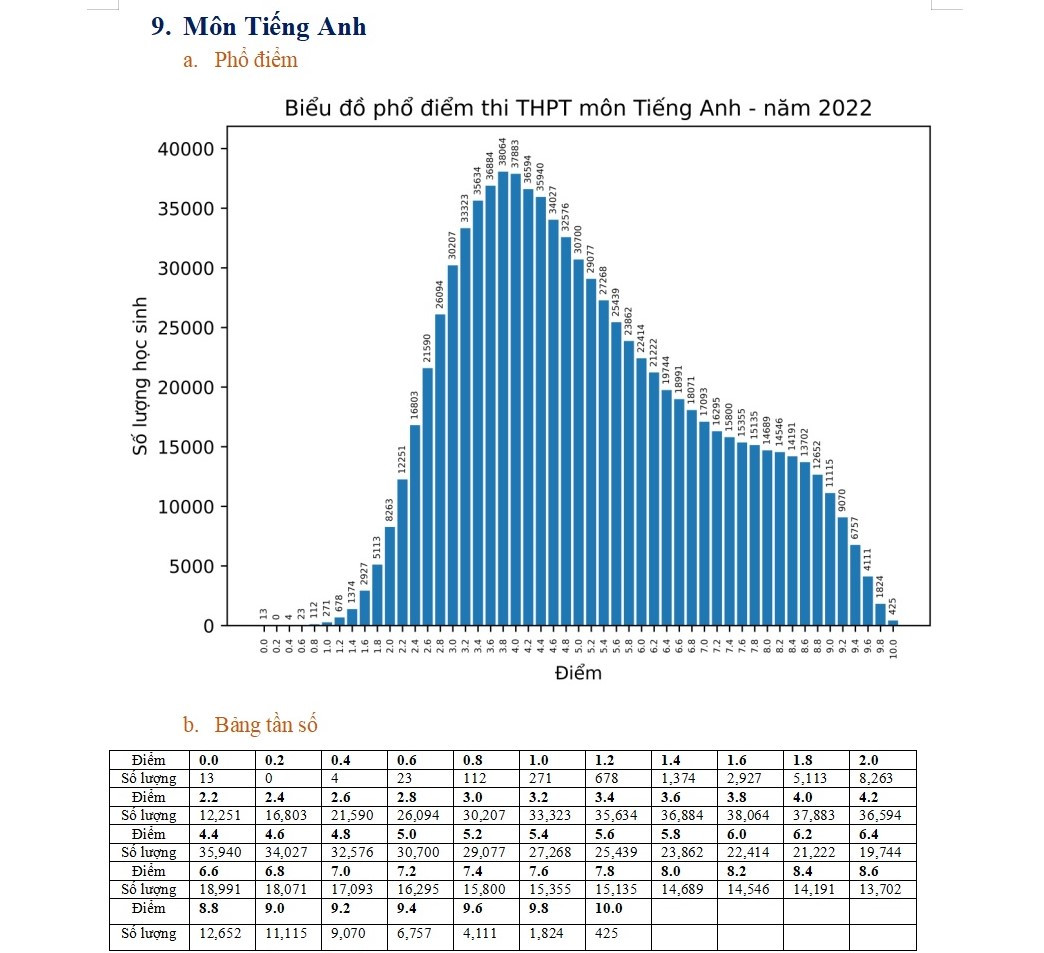 Mean: 5.15
Mode: 3.8
Med: 4.8
Below average: 51.56%
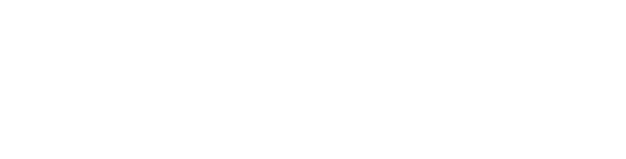 UNDERSTANDING VAN LANG UNIVERSITY PLACEMENT TEST REPORTS: 
A SNAPSHOT OF HIGH SCHOOL STUDENTS' ENGLISH PROFICIENCY
Speaker 1: tran nguyen bao huong, m.a
Speaker 2: nguyen Phuong thao
Van lang
University
Where
Impact matters
MAR 2023
Van lang University
Van lang University
PART 1
1
Overview of the VLU PLACEMENT TEST
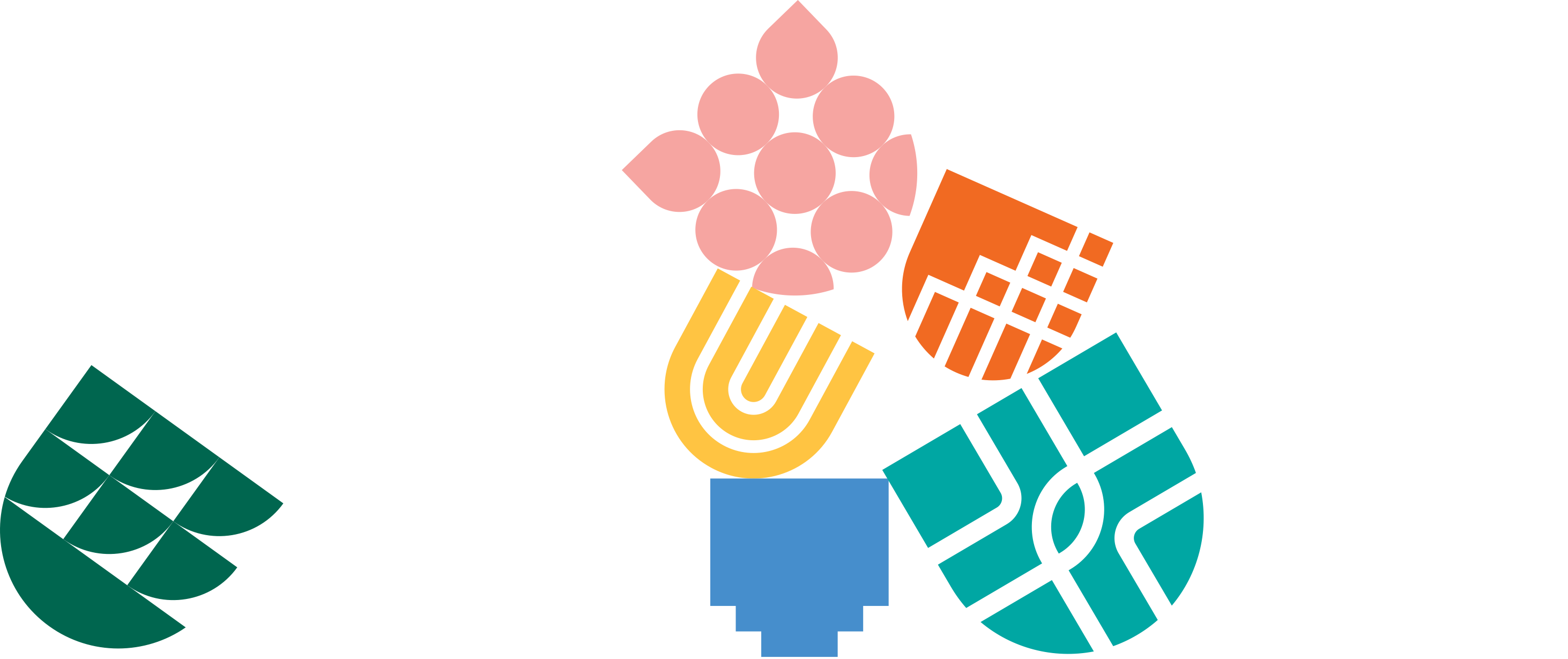 Van lang University
ENGLISH COURSES’ OBJECTIVES
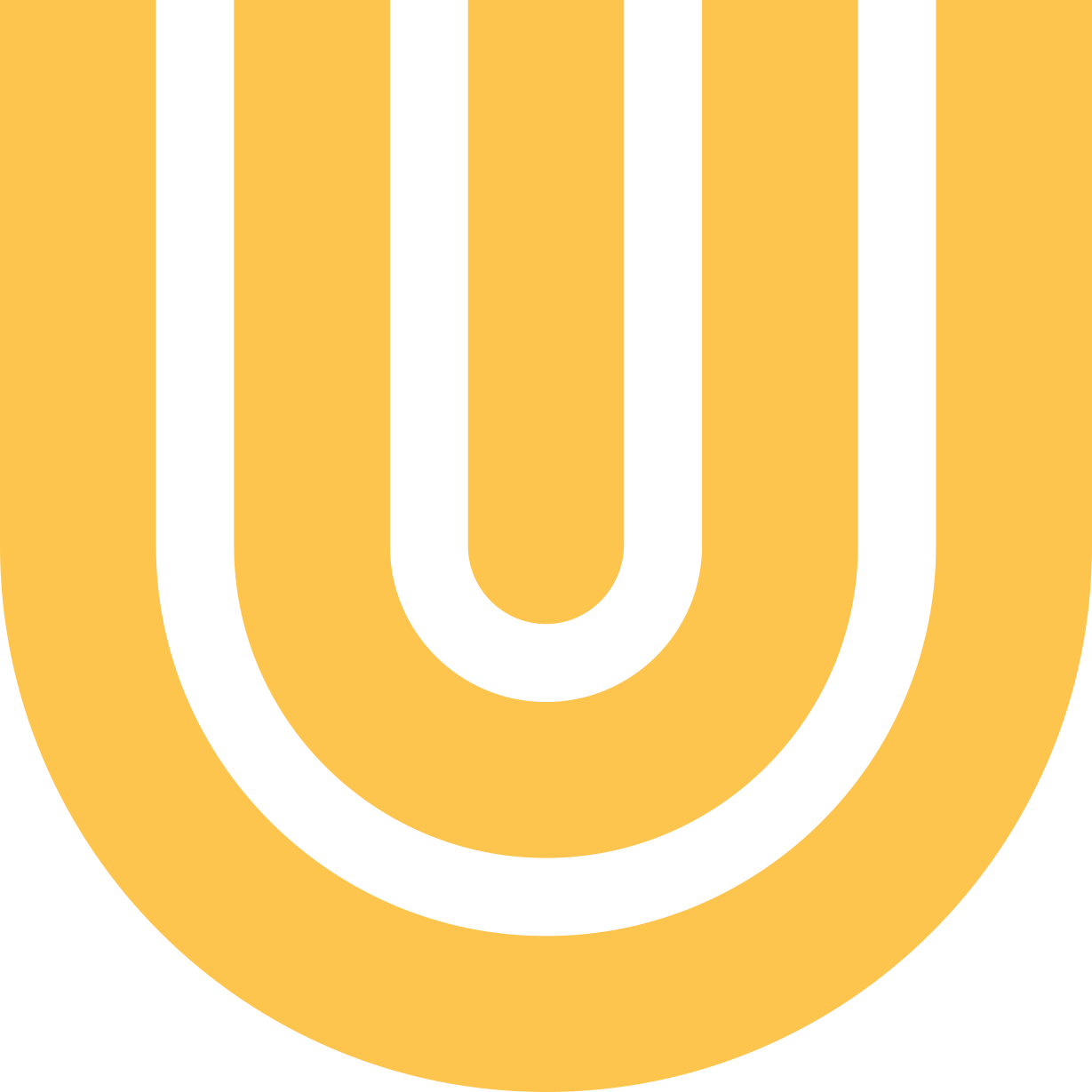 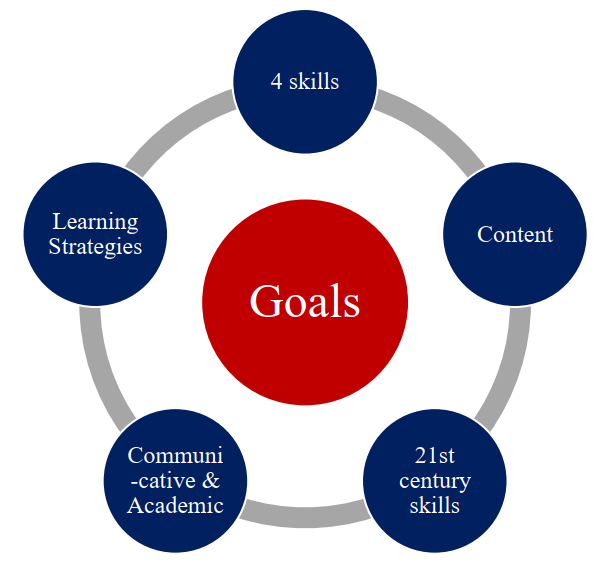 Honored English program
Standard English program
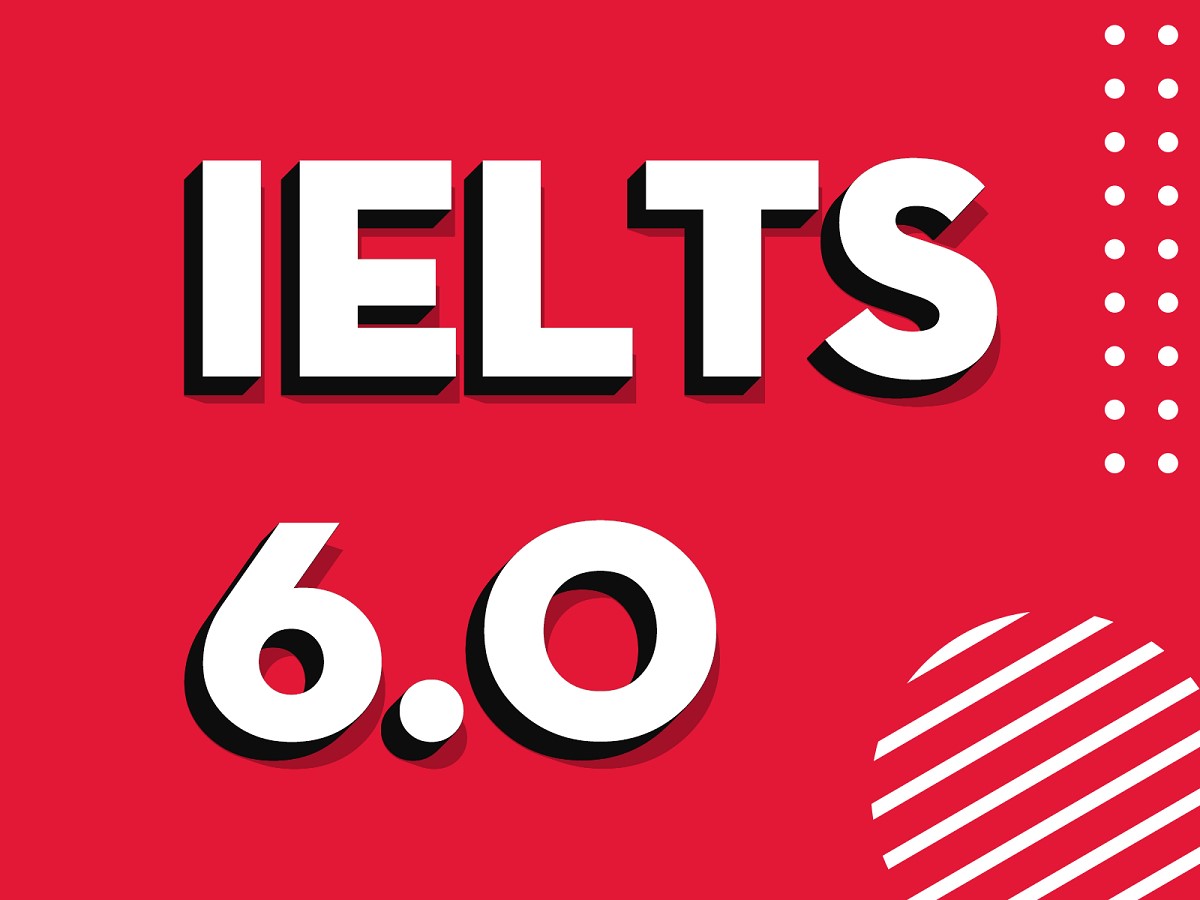 Transforming and improving the quality of English teaching and learning
[Speaker Notes: Developing all 04 English skills (in integration), i.e. reading, listening, speaking, writing• Developing both communicative and academic language competence• Developing language in conjunction with authentic real-world content• Developing 21st century skills• Developing learning strategies to build life-long learners]
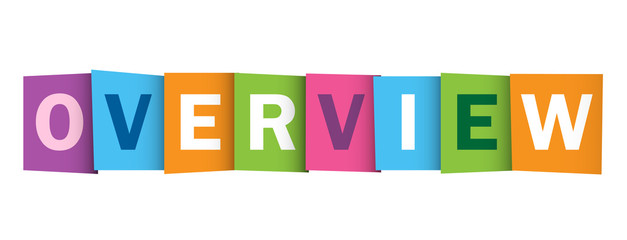 Van lang University
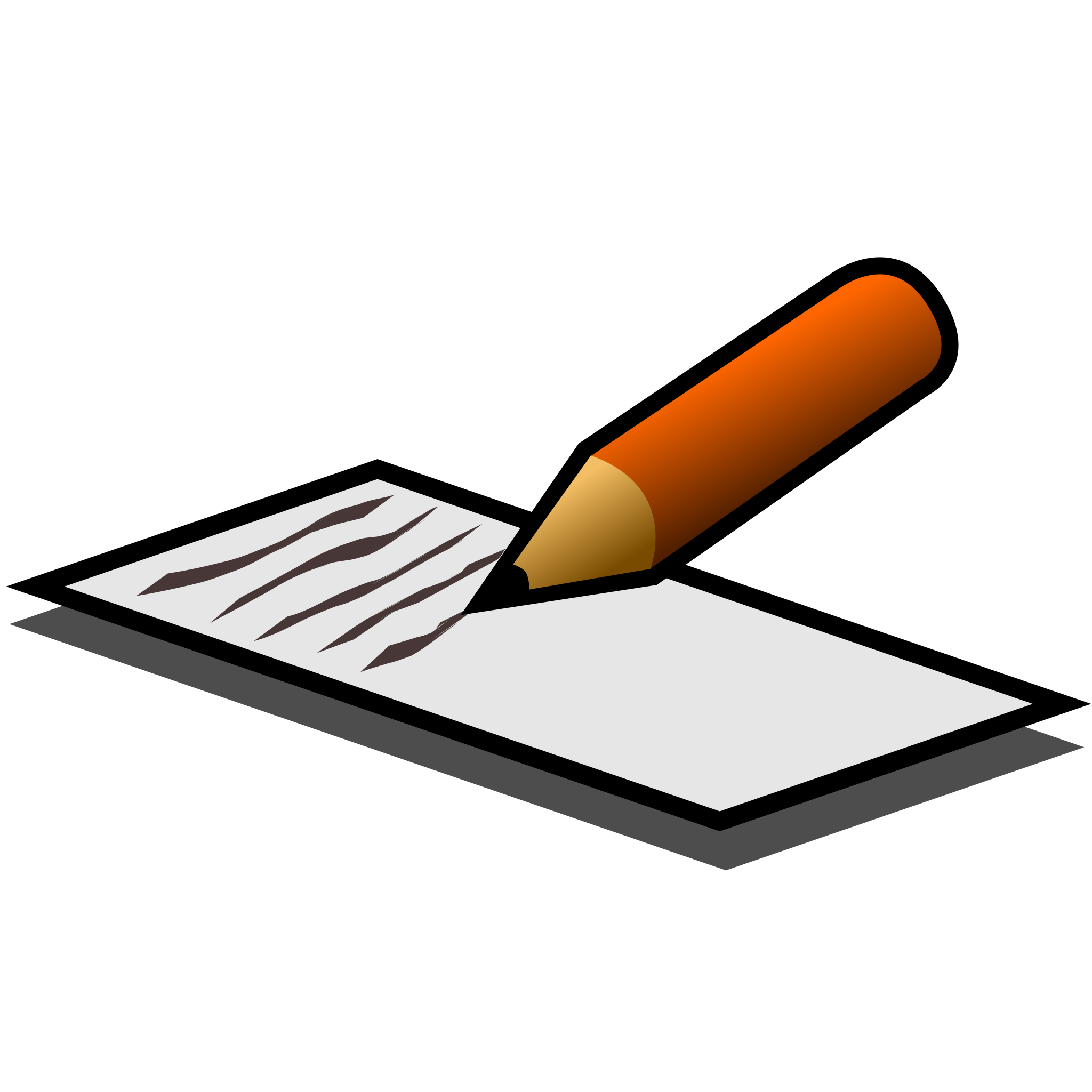 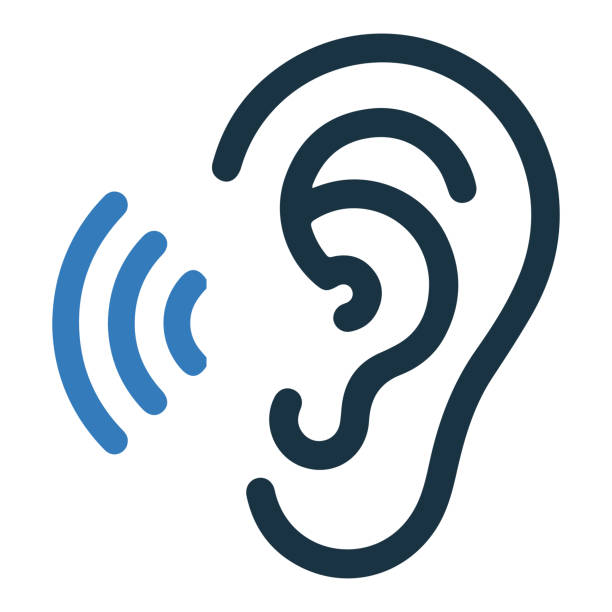 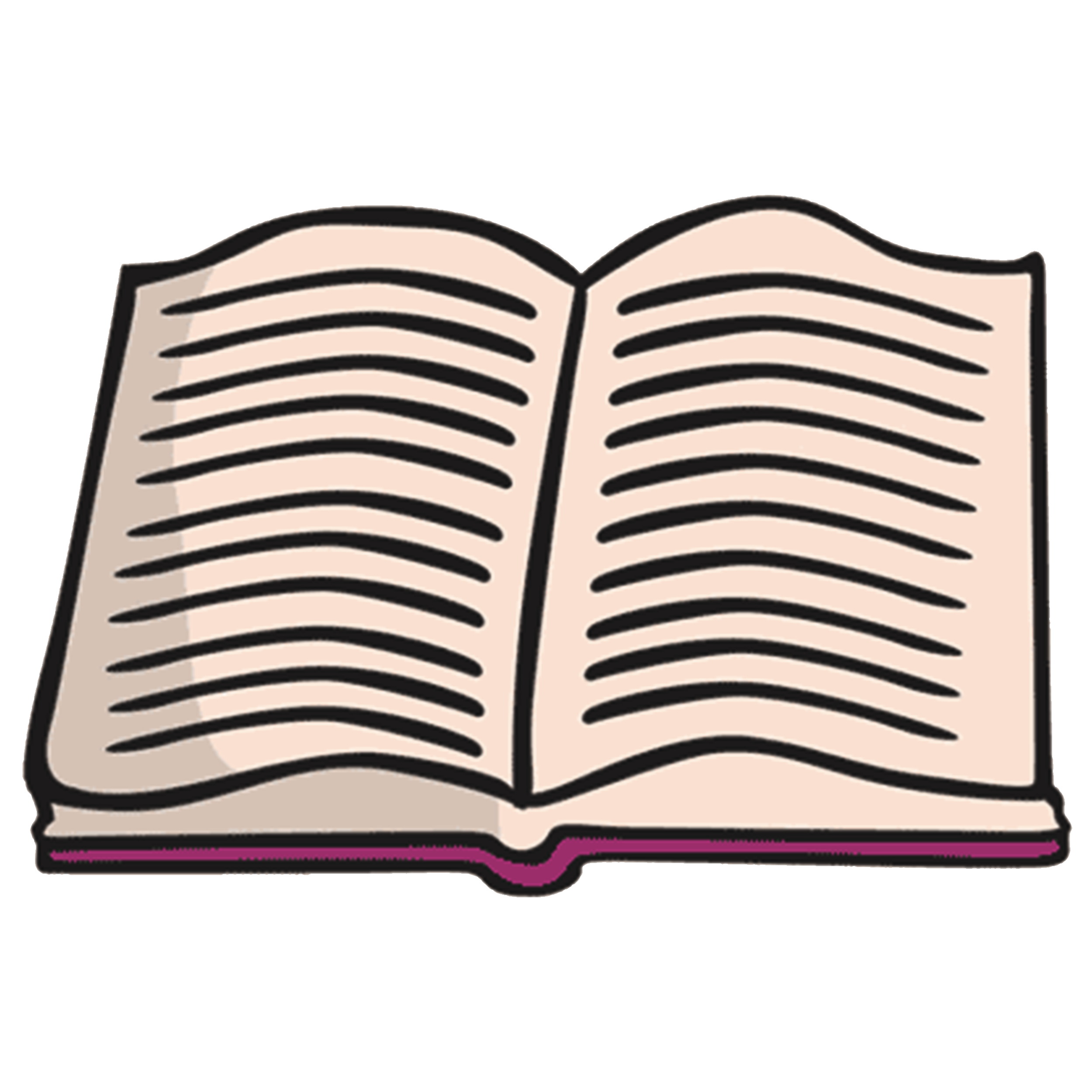 READING
WRITING
LISTENING
20 QUESTIONS
MULTIPLE CHOICE QUESTIONS
30 MINUTES
.
20 QUESTIONS
MULTIPLE CHOICE QUESTIONS
30 MINUTES
.
1 QUESTION
PARAGRAPH WRITING
20 MINUTES
.
Participants: ~11,600 non-English major students
Time: September 2022
Test venue: Computer labs at Van Lang University
Van lang University
PART 2
2
THE development of the VLU PLACEMENT TEST
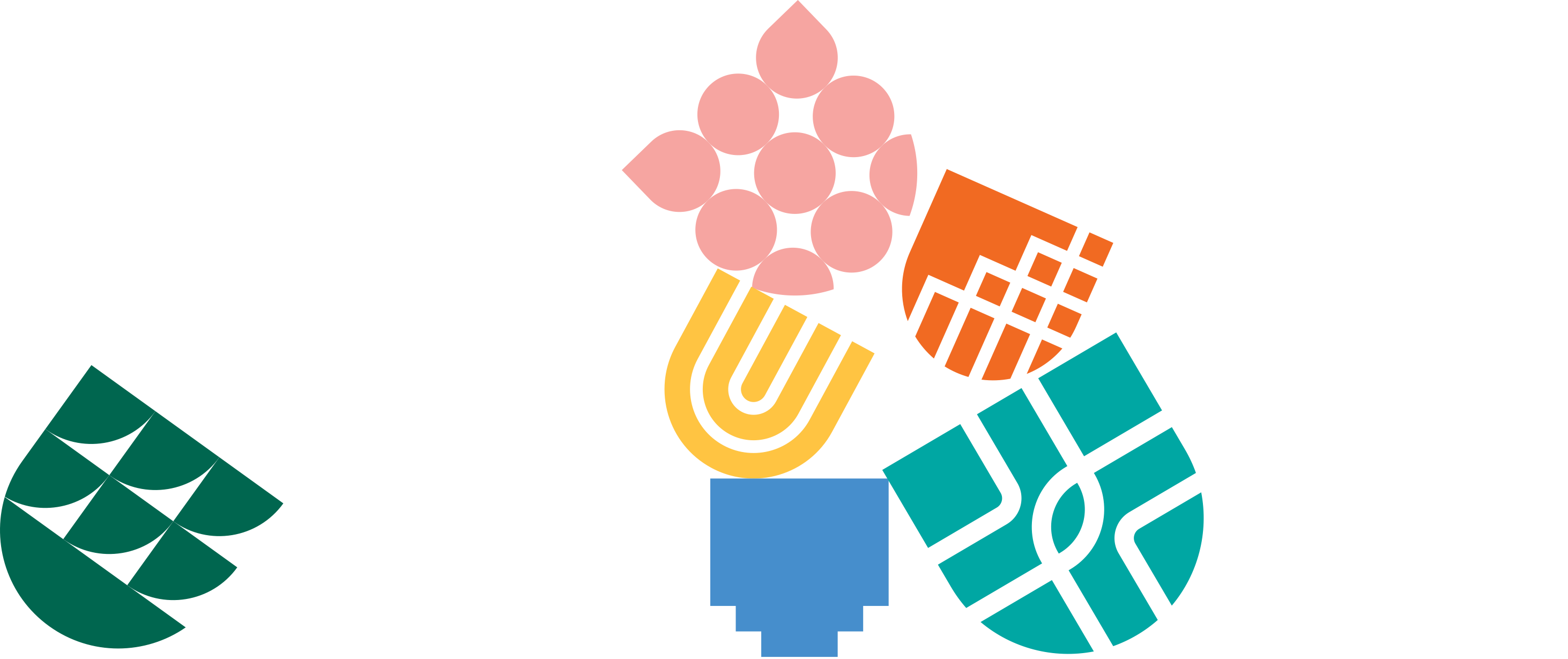 Van lang University
measuring proficiency 
across skills & levels
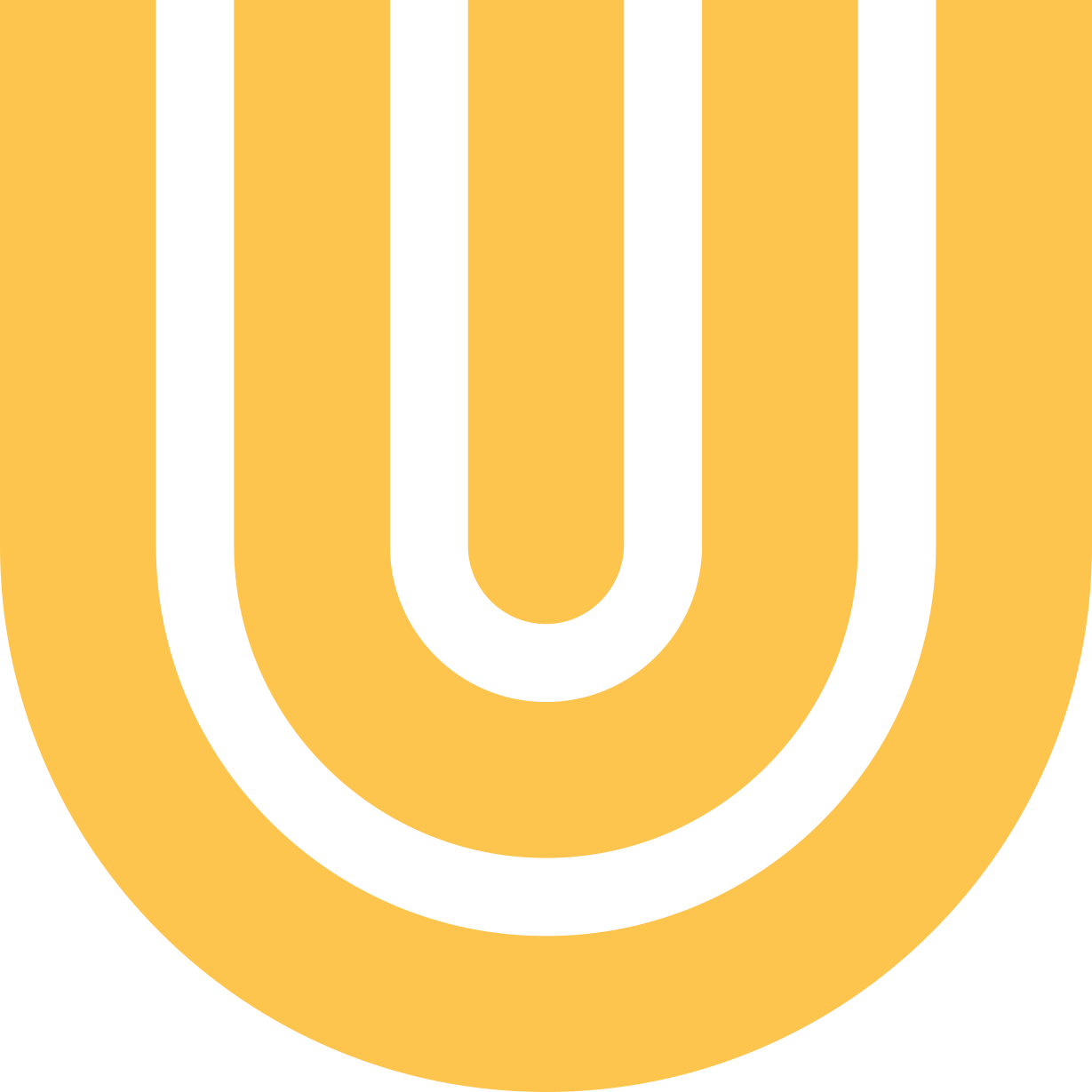 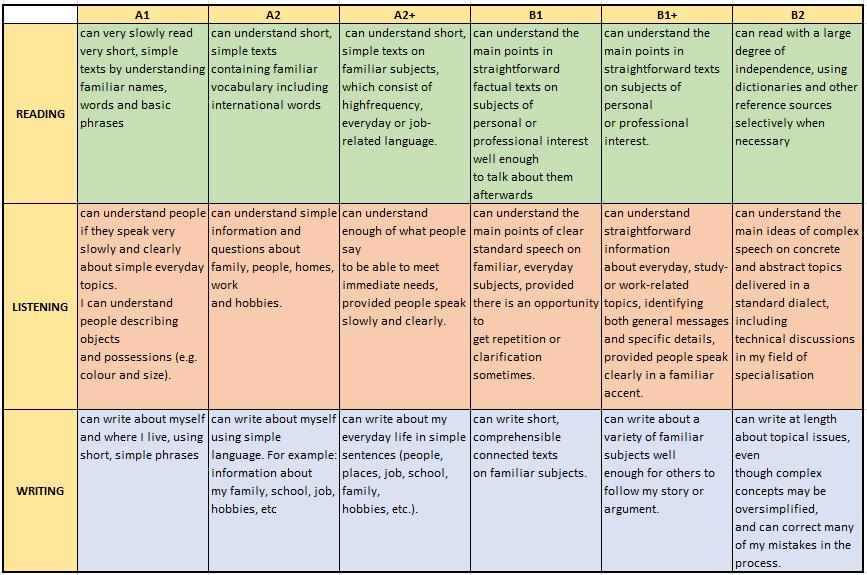 This framework will decide:
CONTENT OF THE QUESTION
LANGUAGE INPUT
Van lang University
How to design test items 
using bloom’s taxonomy
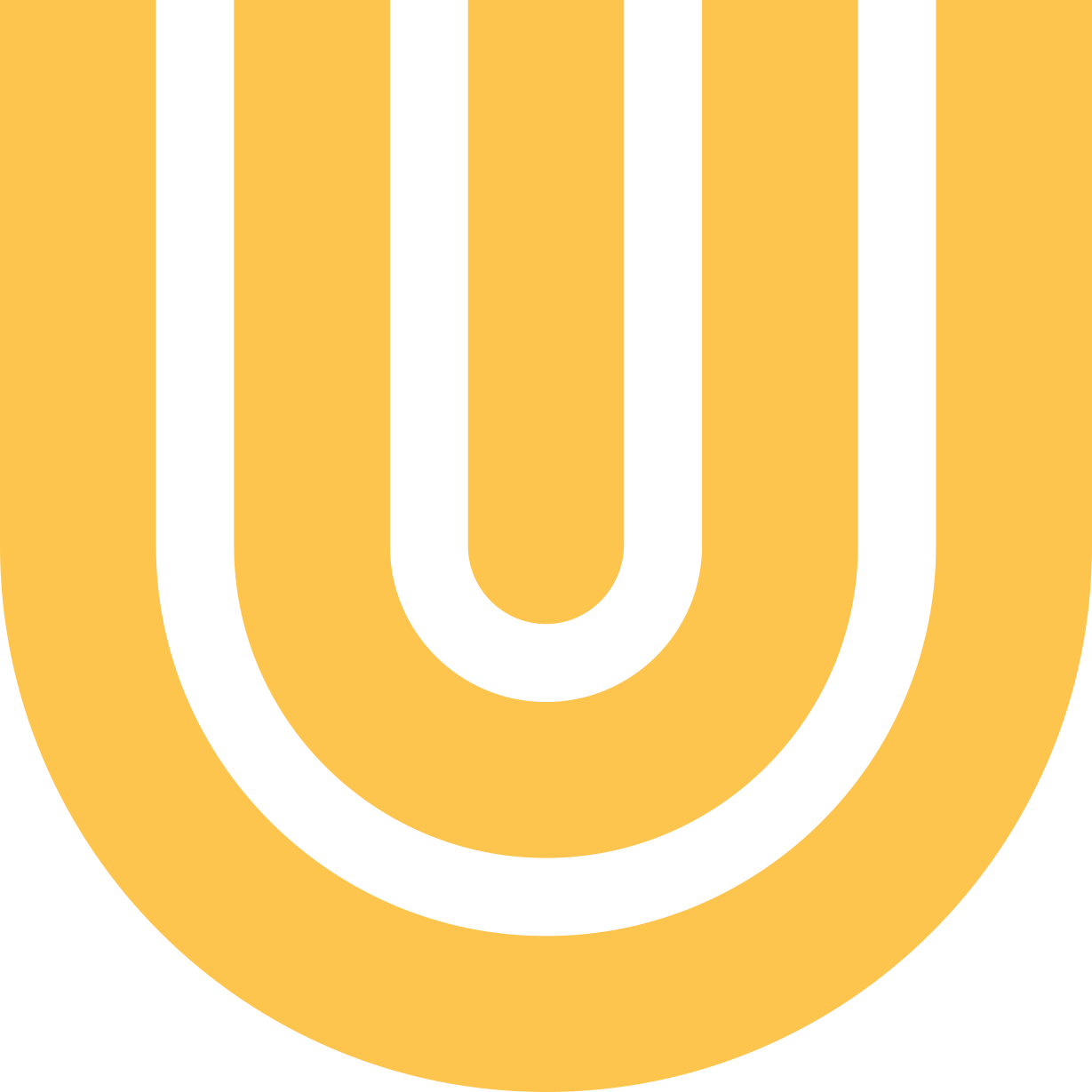 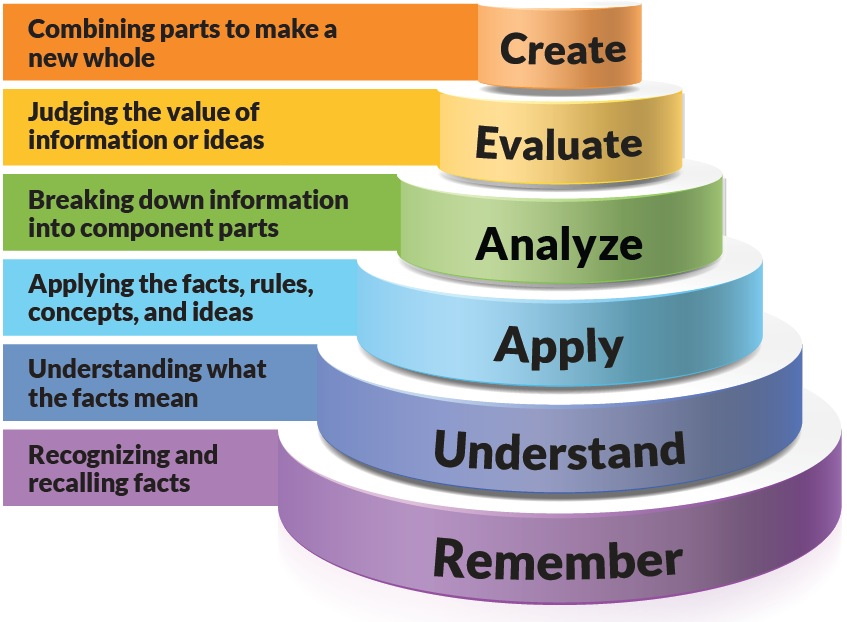 Van lang University
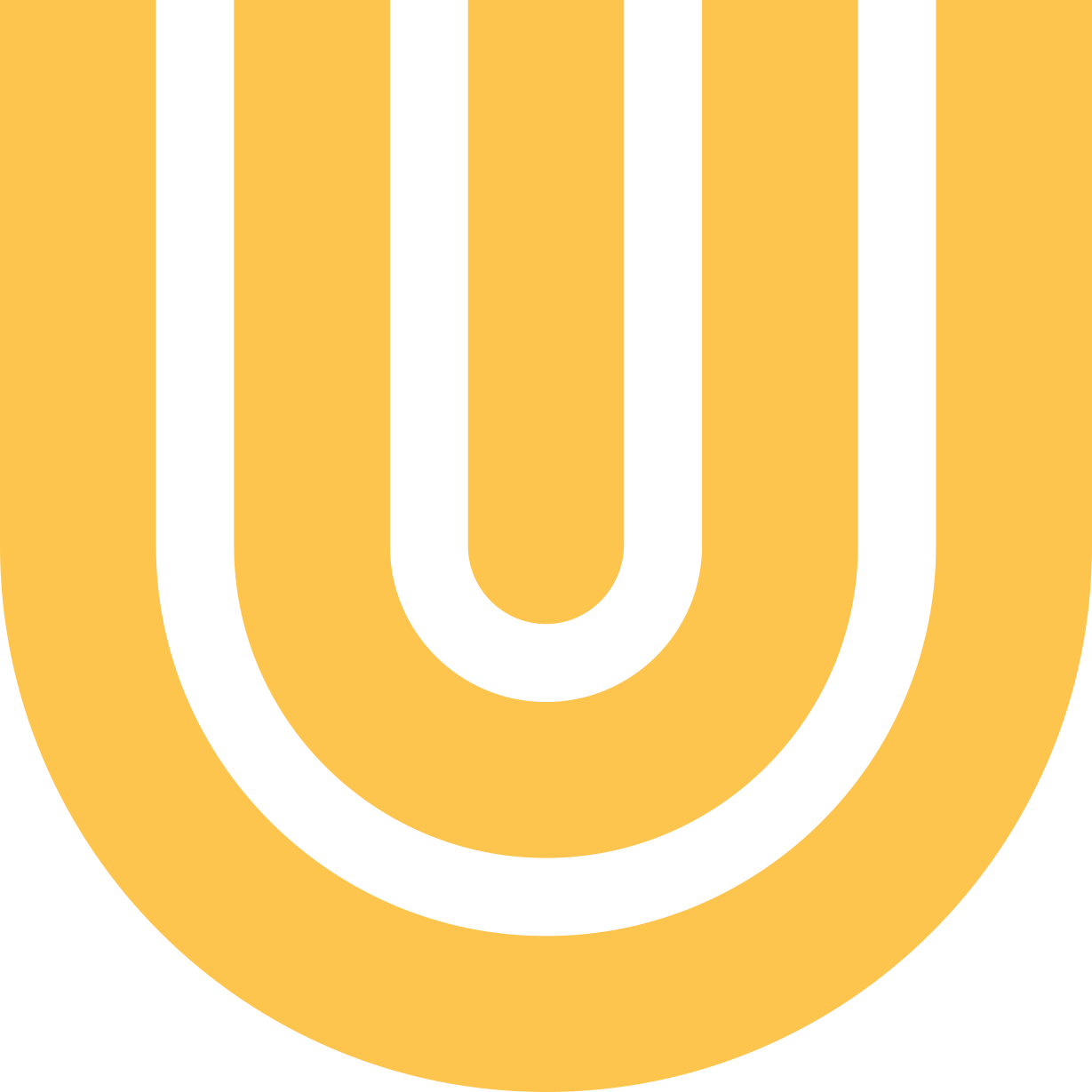 THE DEVELOPMENT OF WRITING TEST
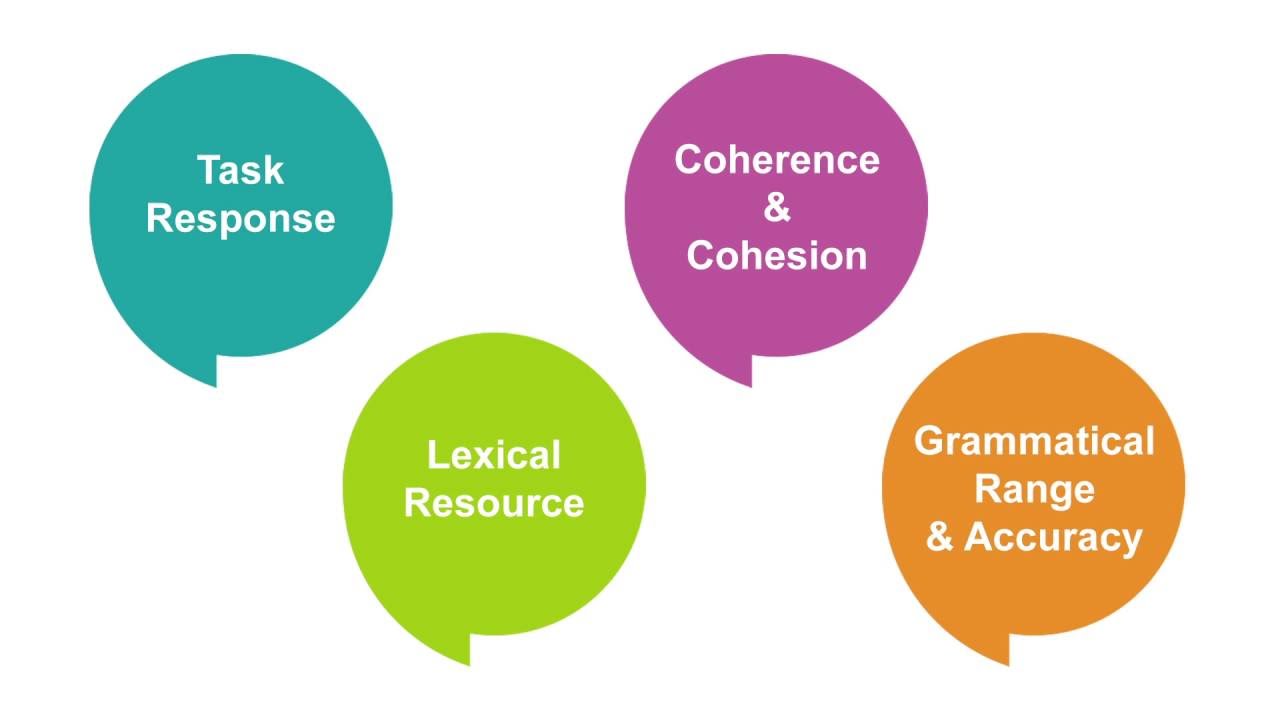 HOLISTIC WRITING RUBRIC
Van lang University
PART 3
3
a snapshot of high school students' English language proficiency
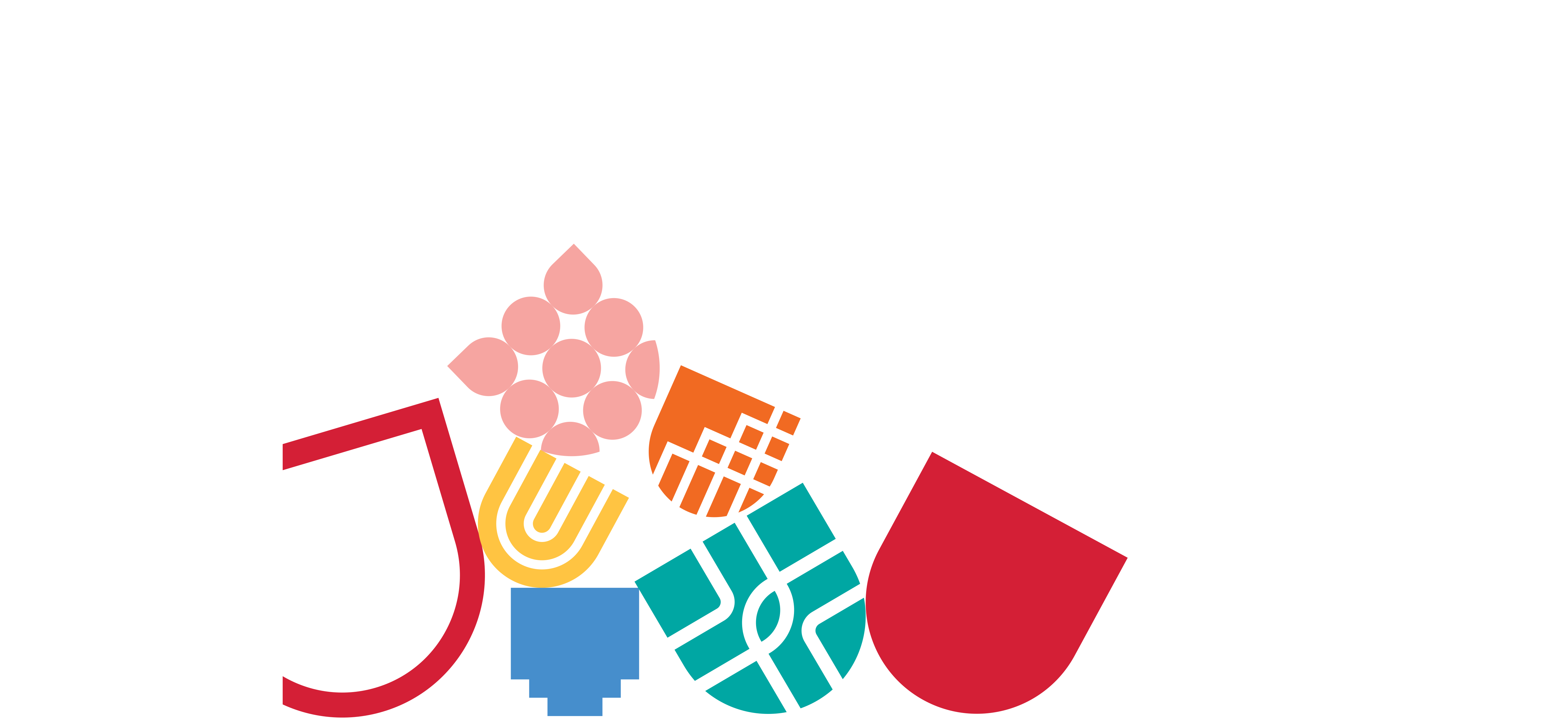 Van lang University
Students' distribution across CEFR levels
Van lang University
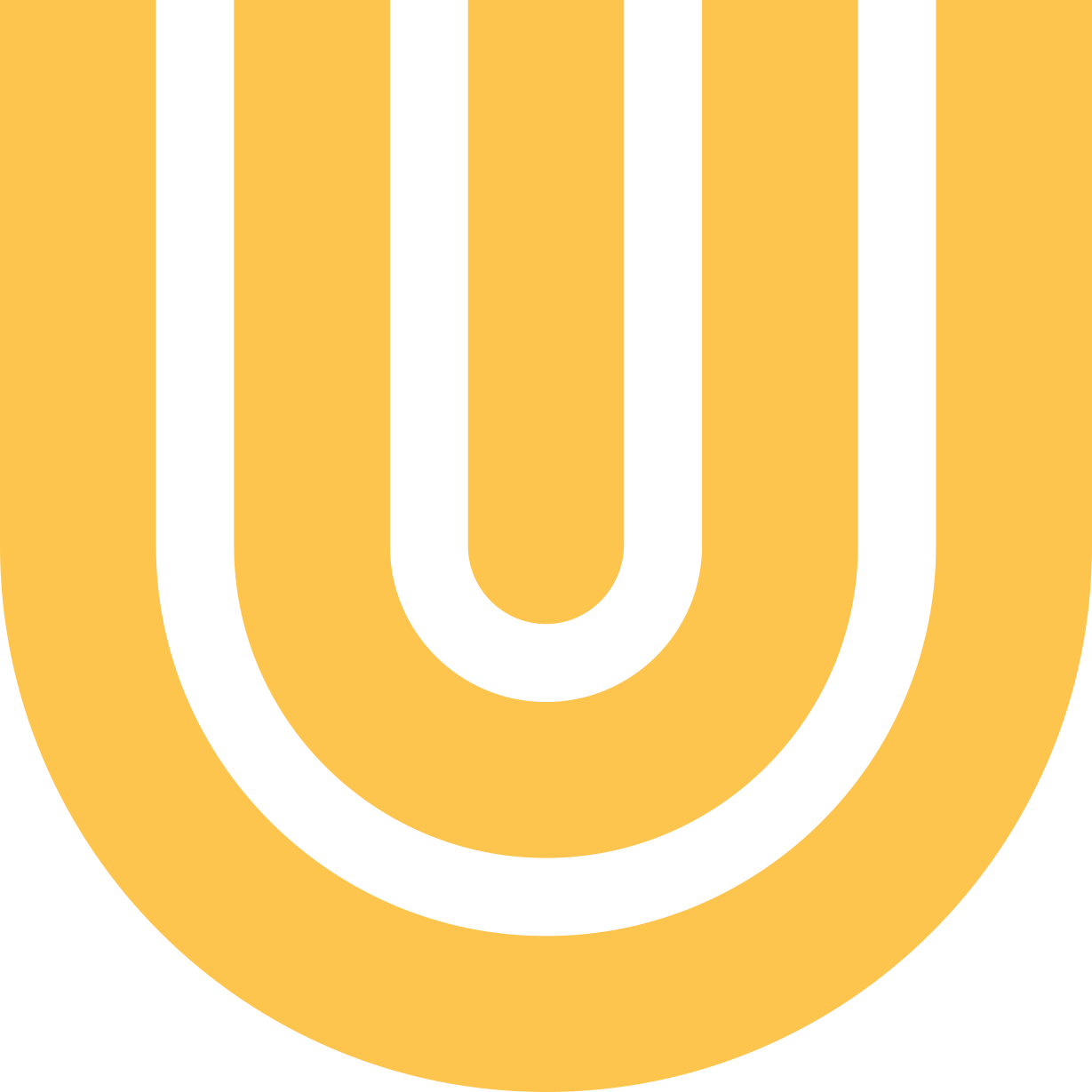 DIFFICULTIES FACED BY HIGH SCHOOL STUDENTS
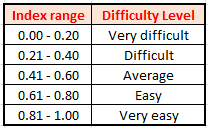 Van lang University
PRODUCTIVE SKILL - WRITING
Length: 10 – 49 words
Clarity: Unclear content
Sentence structure: Not logical
Cohesion: No cohesive devices
Vocabulary: Little appropriate use
Grammar: Little appropriate use
48%
Date 2022
Van lang University
Van lang University
PART 4:
CHALLENGES FACED BY FIRST-YEAR STUDENTS
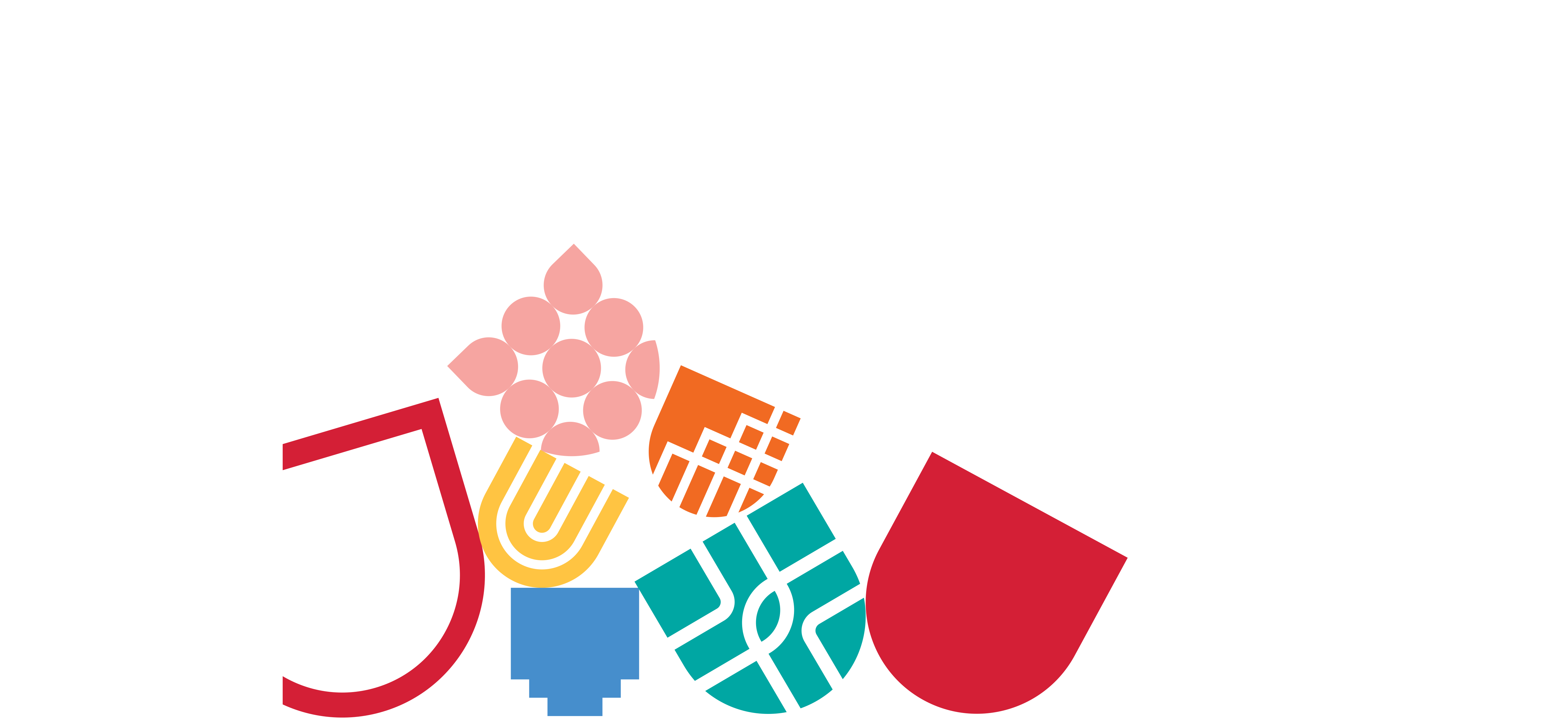 4
SOME CONSIDERATIONS FROM THE INTERPRETATION 
OF PLACEMENT TEST RESULTS & THE SURVEY OF COMMON CHALLENGES 
OF K28 NON-ENGLISH MAJOR FRESHMEN
LISTENING SKILL
READING SKILL
WRITING SKILL
SPEAKING SKILL
A2  B1-
Students have difficulties in recognizing inferences, main ideas, and opinions in reading and listening.
Length: 10 – 49 words
Clarity: Unclear content
Sentence structure: Not logical
Cohesion: No cohesive devices
Vocabulary: Little appropriate use
Grammar: Little appropriate use
Psychology: Shyness, Anxiety
Linguistic components (Pronunciation, Grammar, Vocabulary)
Lack of social knowledge
14% OF VLU STUDENTS ARE REPORTED TO ENCOUNTER DIFFICULTIES IN THE EFL COURSE IN THEIR FIRST YEAR.
Students have difficulties in:
Following the lesson in 100% English instruction.
E-learning exercises (IELTS 6.0 oriented) (The audio is too fast; There are many unfamiliar topics in reading.)
Giving presentations in English (Project-based assessment)
Writing (Lack of vocabulary and grammar).
Workload management, teamwork, time management…
ENTRY LEVEL
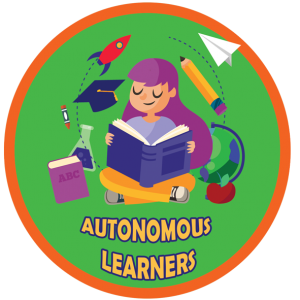 OUTCOMES
LISTENING & READING SKILLS
A2  B1-
Students have difficulties in recognizing inferences, main ideas, and opinions in reading and listening.
PROGRAM LEARNING OUTCOMES
COURSE LEARNING OUTCOMES
WRITING SKILL
EXTRA CURRICULUM
Length: 10 – 49 words
Clarity: Unclear content
Sentence structure: Not logical
Cohesion: No cohesive devices
Vocabulary: Little appropriate use
Grammar: Little appropriate use
ACADEMIC CURRICULUM
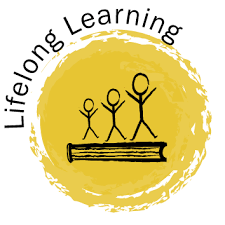 MATERIALS
SELF-REGULATION 
FOR ENGLISH LANGUAGE LEARNING
SPEAKING SKILL
INSTRUCTION
Psychology: Shyness, Anxiety
Linguistic components (Pronunciation, Grammar, Vocabulary)
Lack of social knowledge
STUDENT SUPPORT
ENVIRONMENT
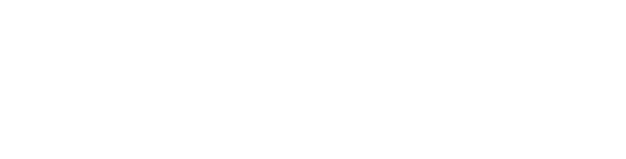 PART 5:

SOME RECOMMENDATIONS FOR HIGH SCHOOL EDUCATION
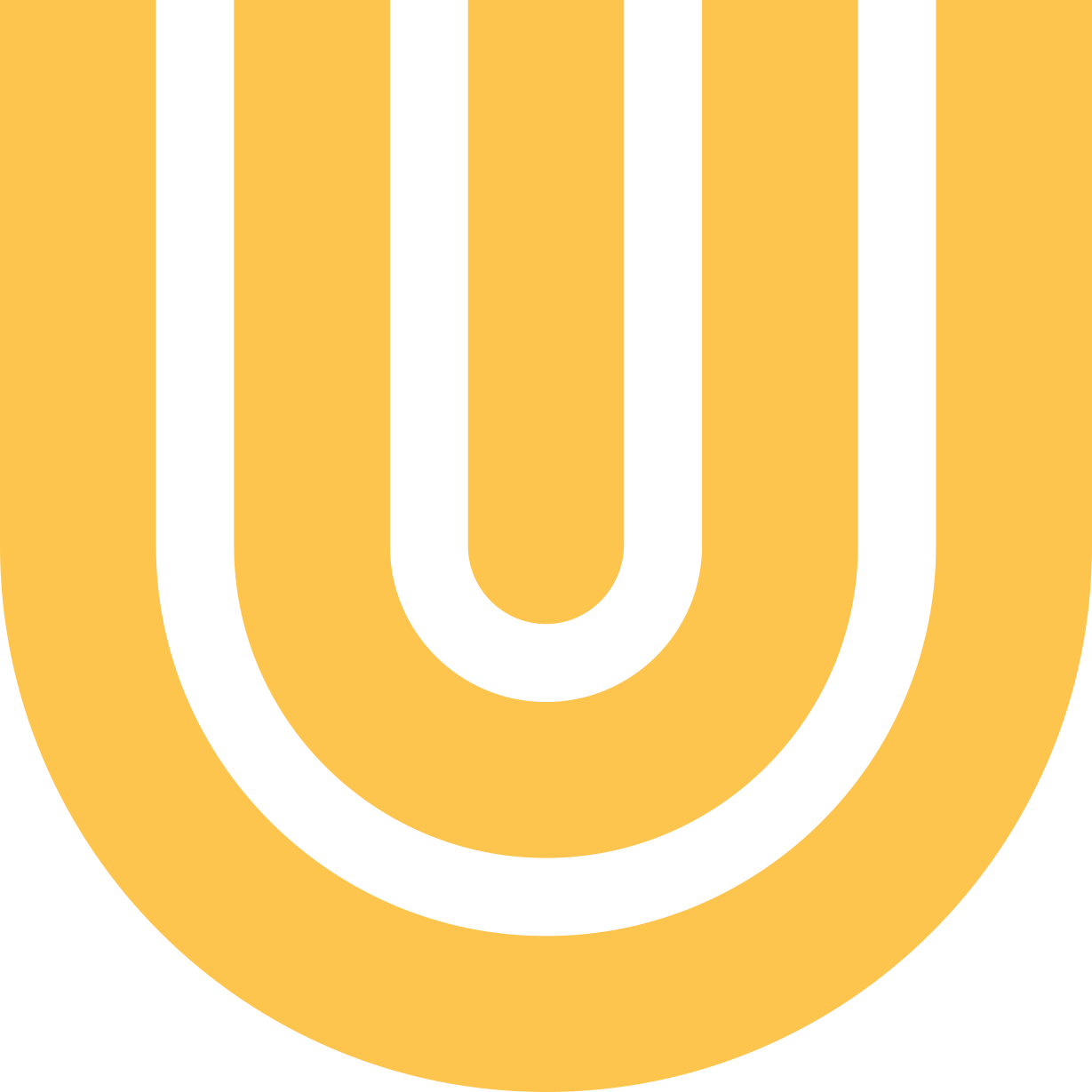 Van lang
University
Where
Impact matters
Date 2022
A NEW DIRECTION IN FORMATIVE ASSESSMENT
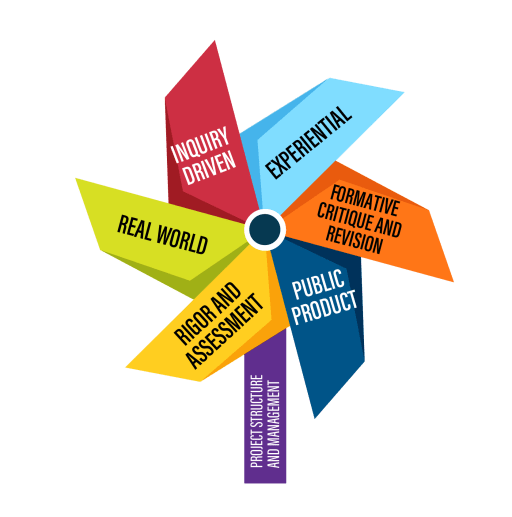 Project-based learning
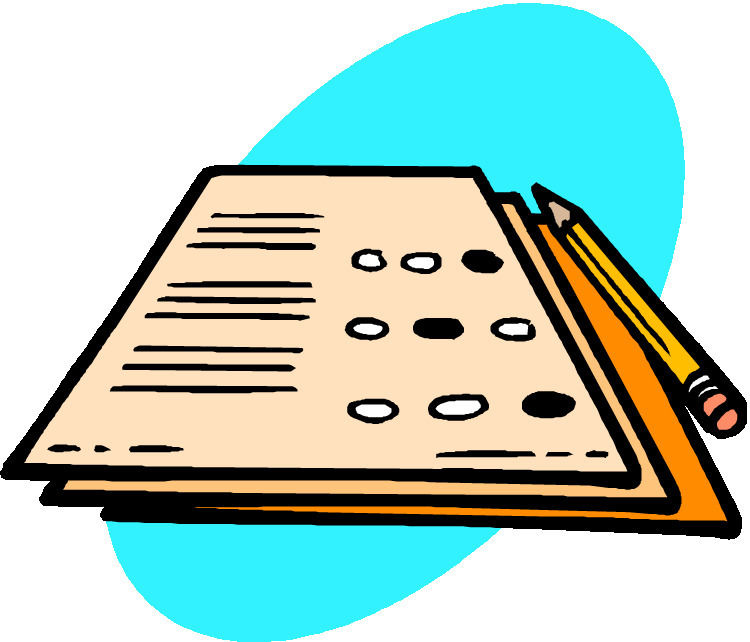 Role-play
 Visual Arts
 Interview
 Shark Tank
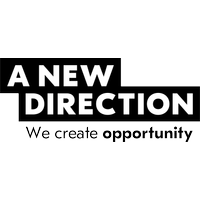 MIDTERM TEST
“I am excited to carry out the project-based assessment in place of the midterm test.” (4.32/5)
IMPLEMENTING PROJECT-BASED ASSESSMENT ACTIVITIES IN HIGH SCHOOLS
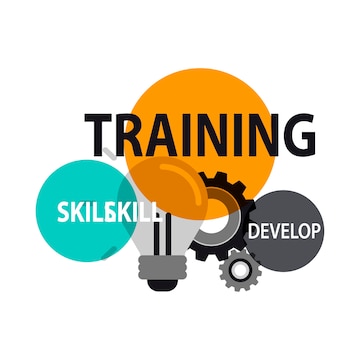 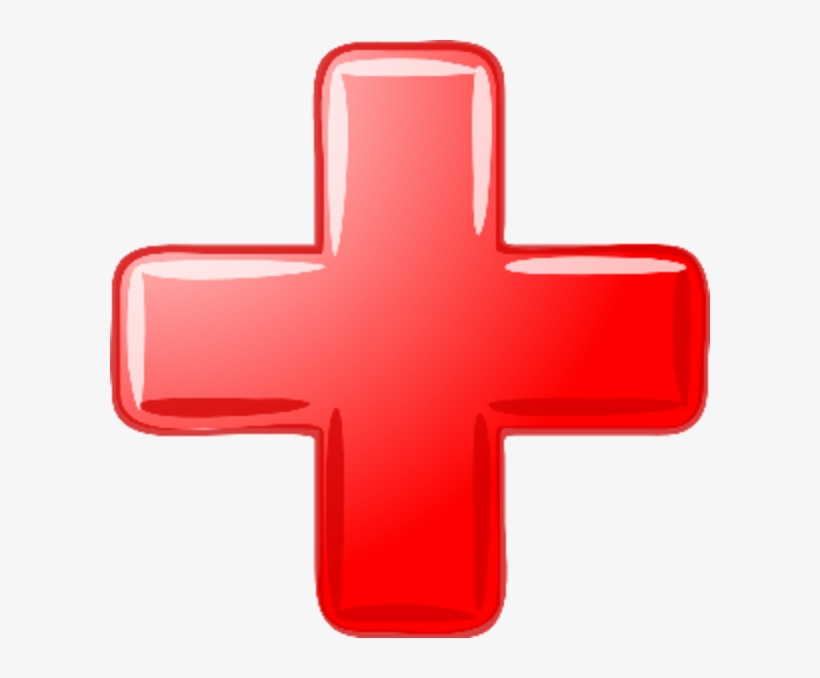 IMPLEMENTING PROJECT-BASED ASSESSMENT ACTIVITIES IN HIGH SCHOOLS
The support from stakeholders (MOET, City, Province)
Exhibition and forums of project-based assessment products
MOOCs for training
Curriculum design
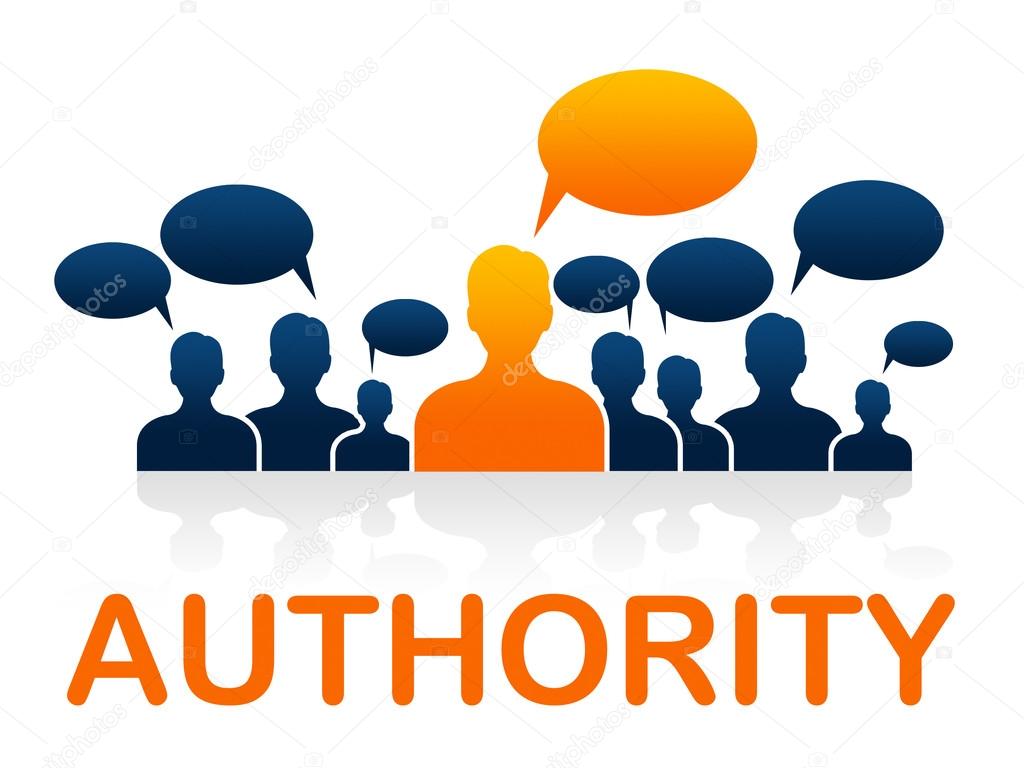 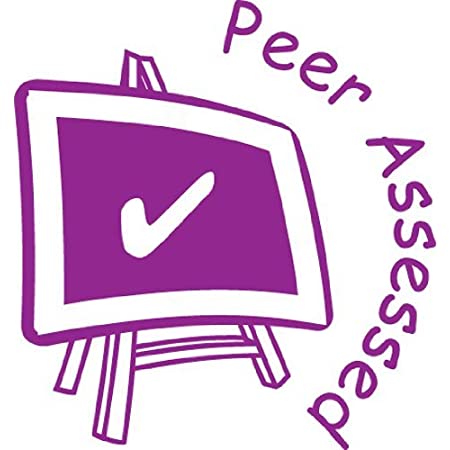 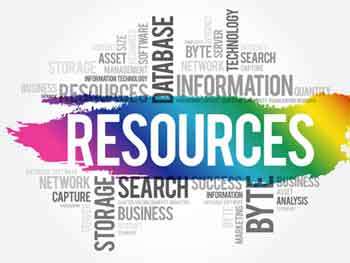 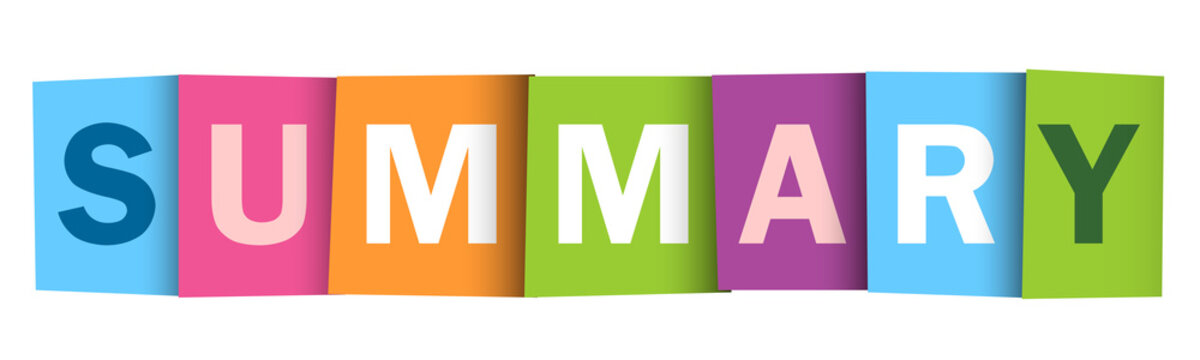 1. WHERE OUR STUDENTS STAND BEFORE THE TERTIARY LEVEL
2. WHAT THE UNIVERSITY REQUIRES OUR STUDENTS
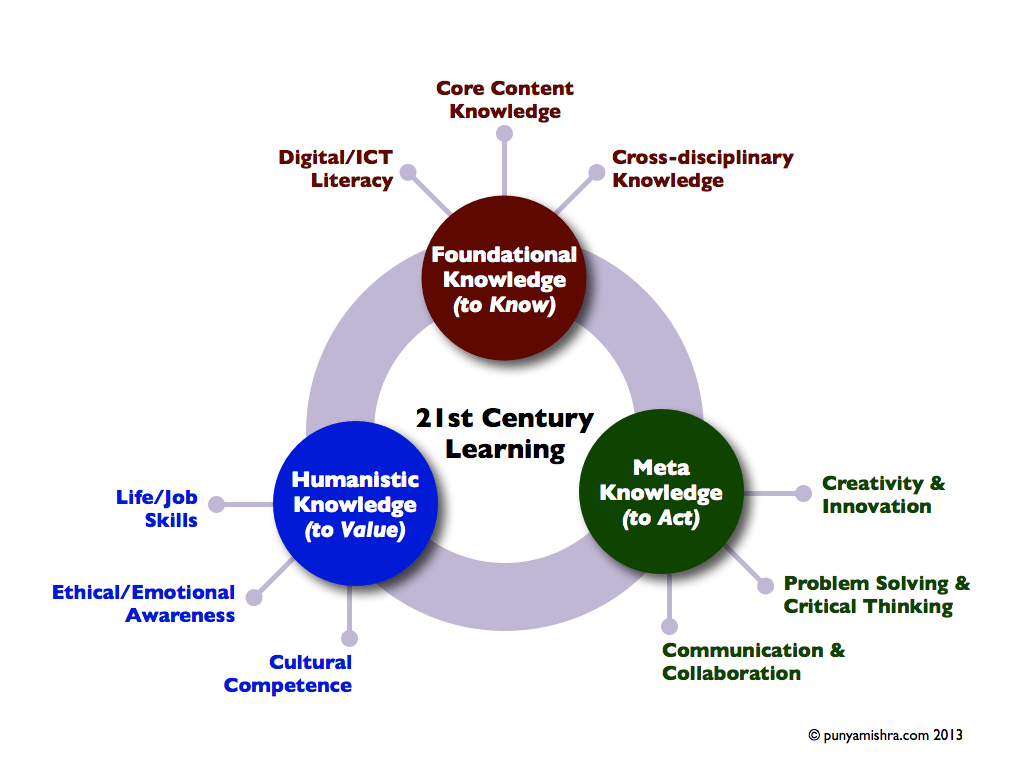 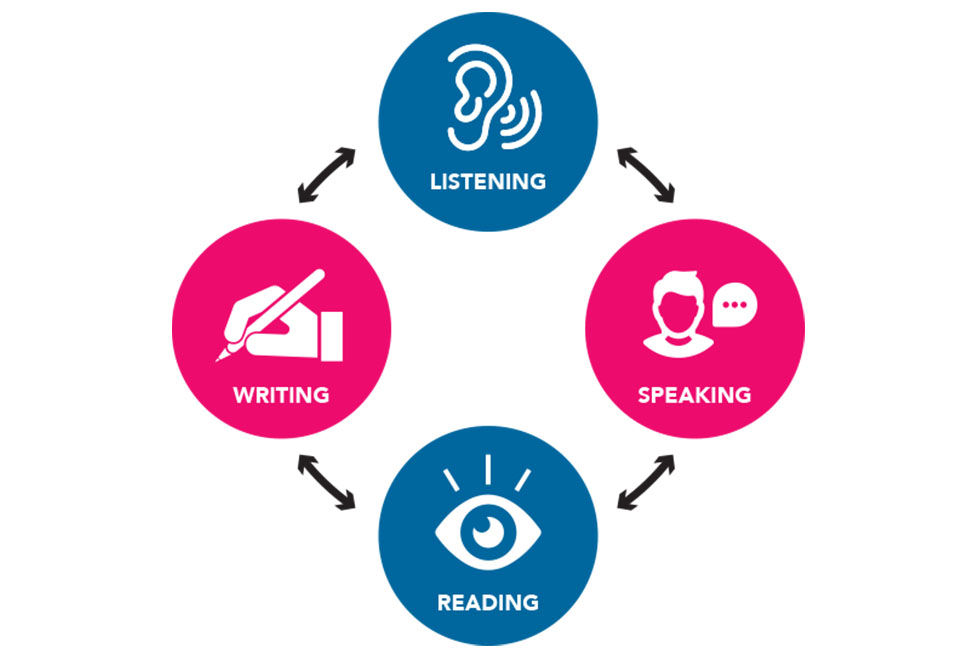 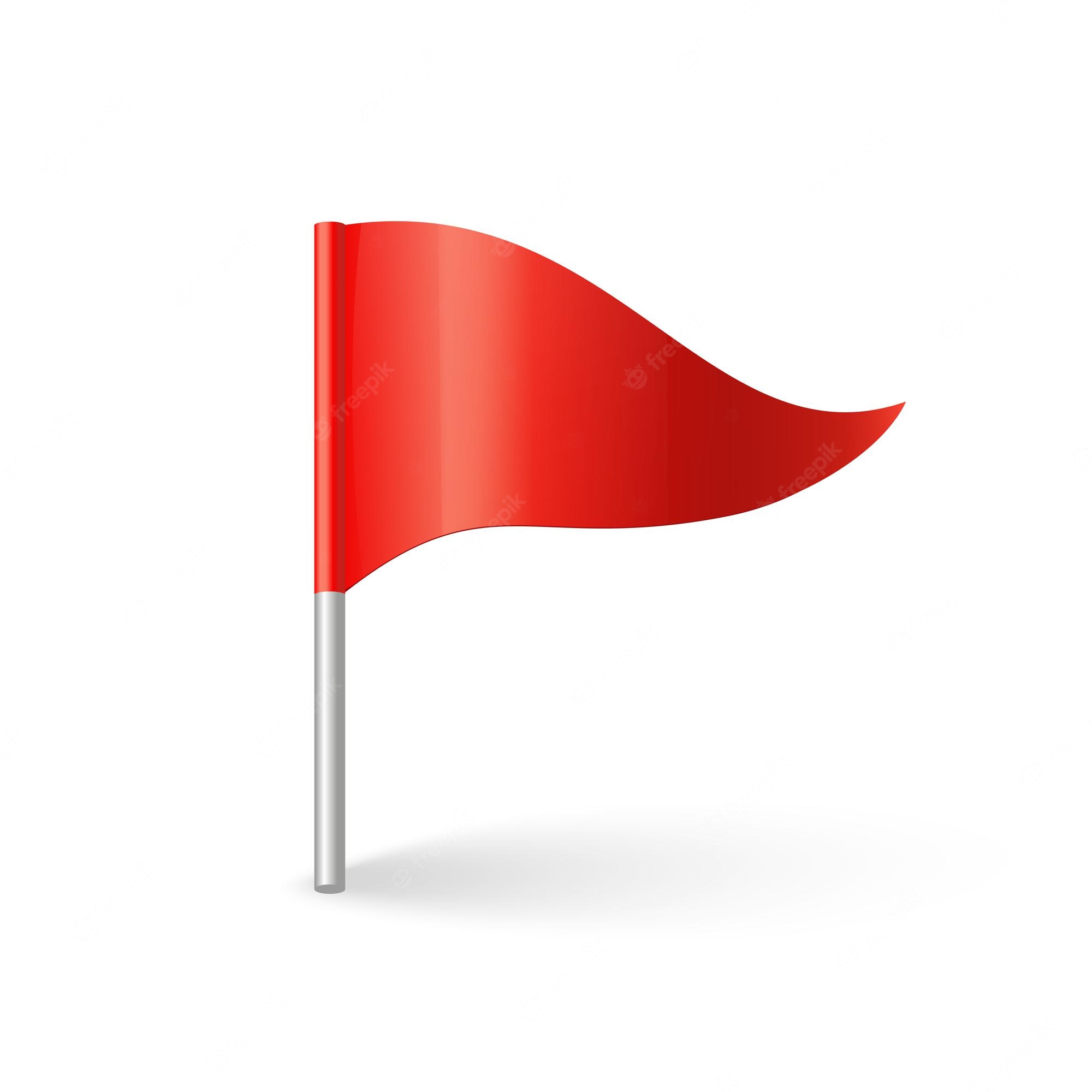 “IF WE ARE TRULY EFFECTIVE TEACHERS, THEN WE ARE CREATING AUTONOMOUS, INDEPENDENT, AND 
SELF-DIRECTED LEARNERS.”
Robert john meehan
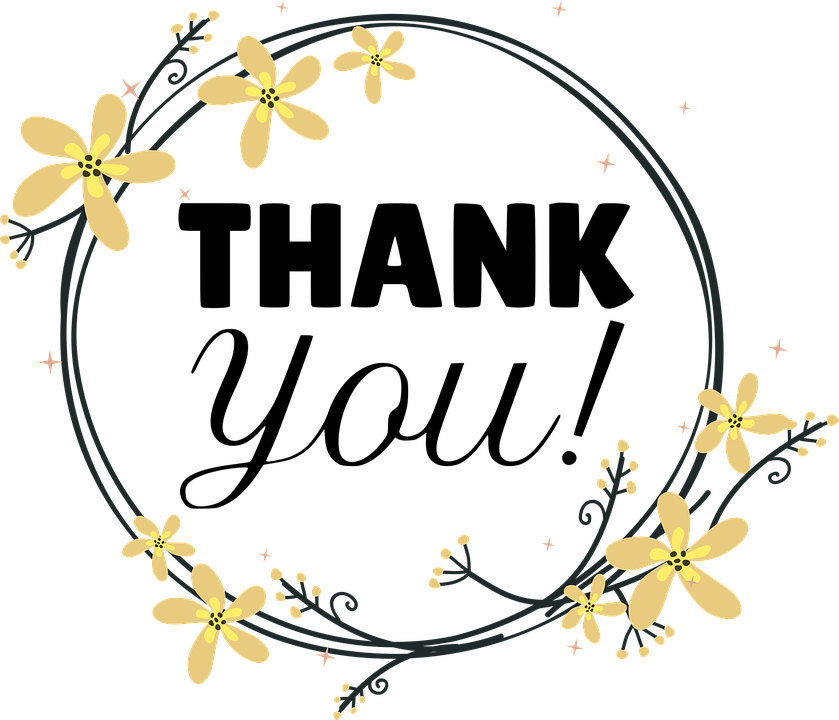 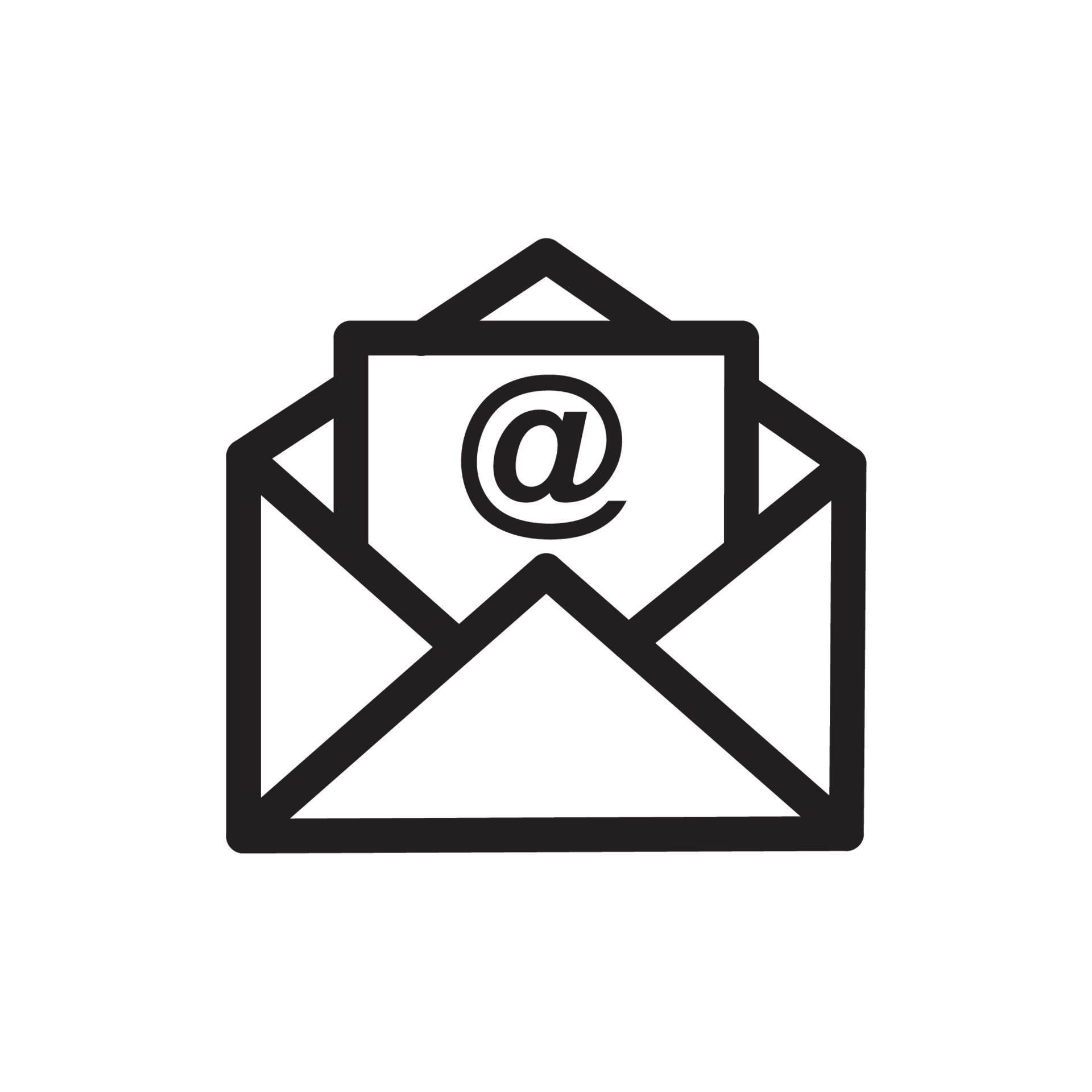 Trần Nguyễn Bảo Hương: huong.tnb@vlu.edu.vn
Nguyễn Phương Thảo: thao.nguyenphuong@vlu.edu.vn
Van lang
University
Date 2022